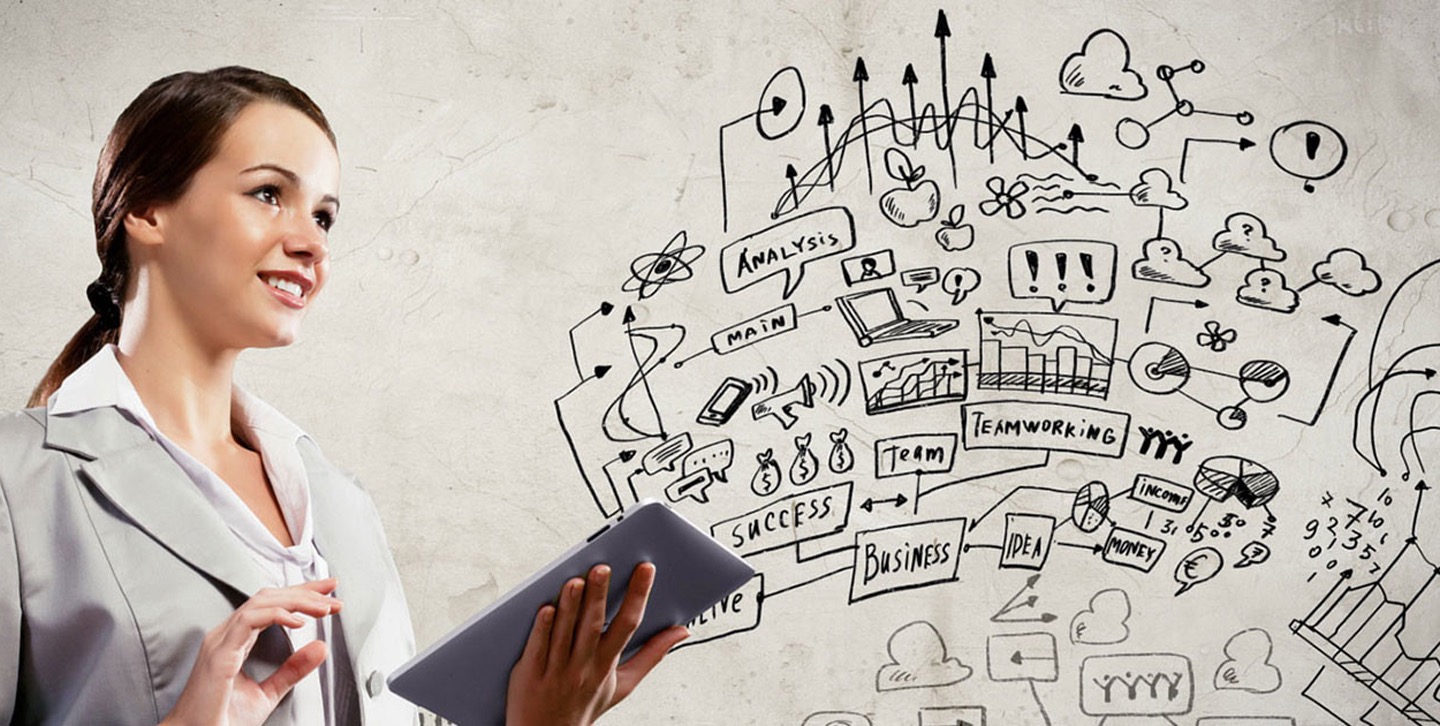 Blended and Online Learning and Teaching (BOLT)
Blended and Online Learning and Teaching
(BOLT)
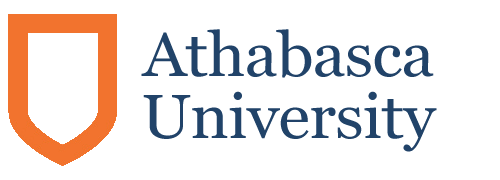 Dr. Marti Cleveland-Innes
Dr. Connie Blomgren
Laurel Beaton
ADLC
Alberta Distance
Learning Centre
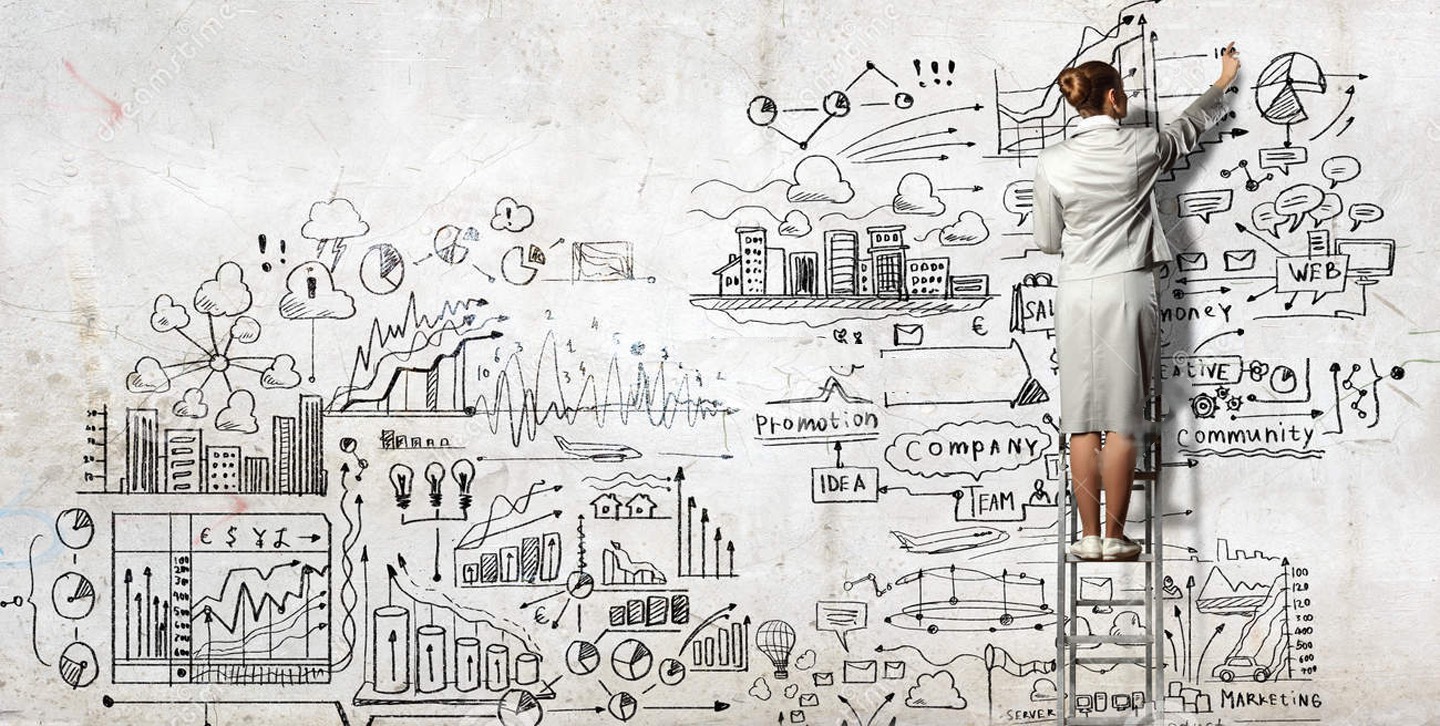 WHY?  Evidence-based Professional Development: Introducing the BOLT Program
Dr. M. Cleveland-Innes, Chair, Centre for Distance Education, Athabasca University
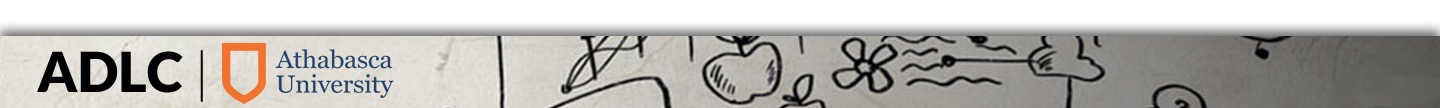 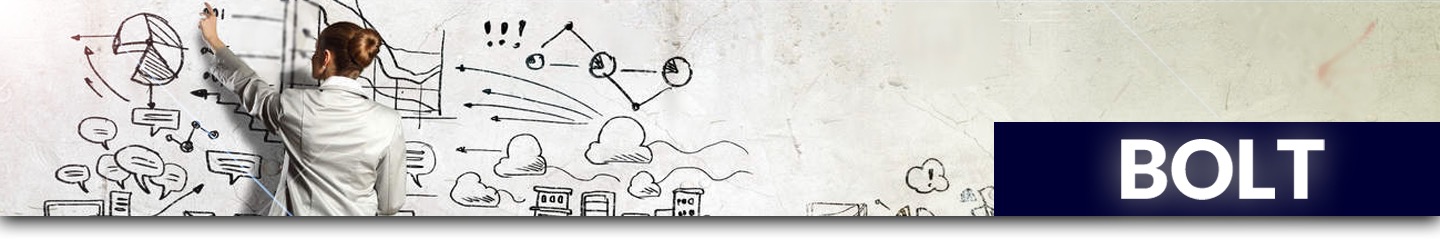 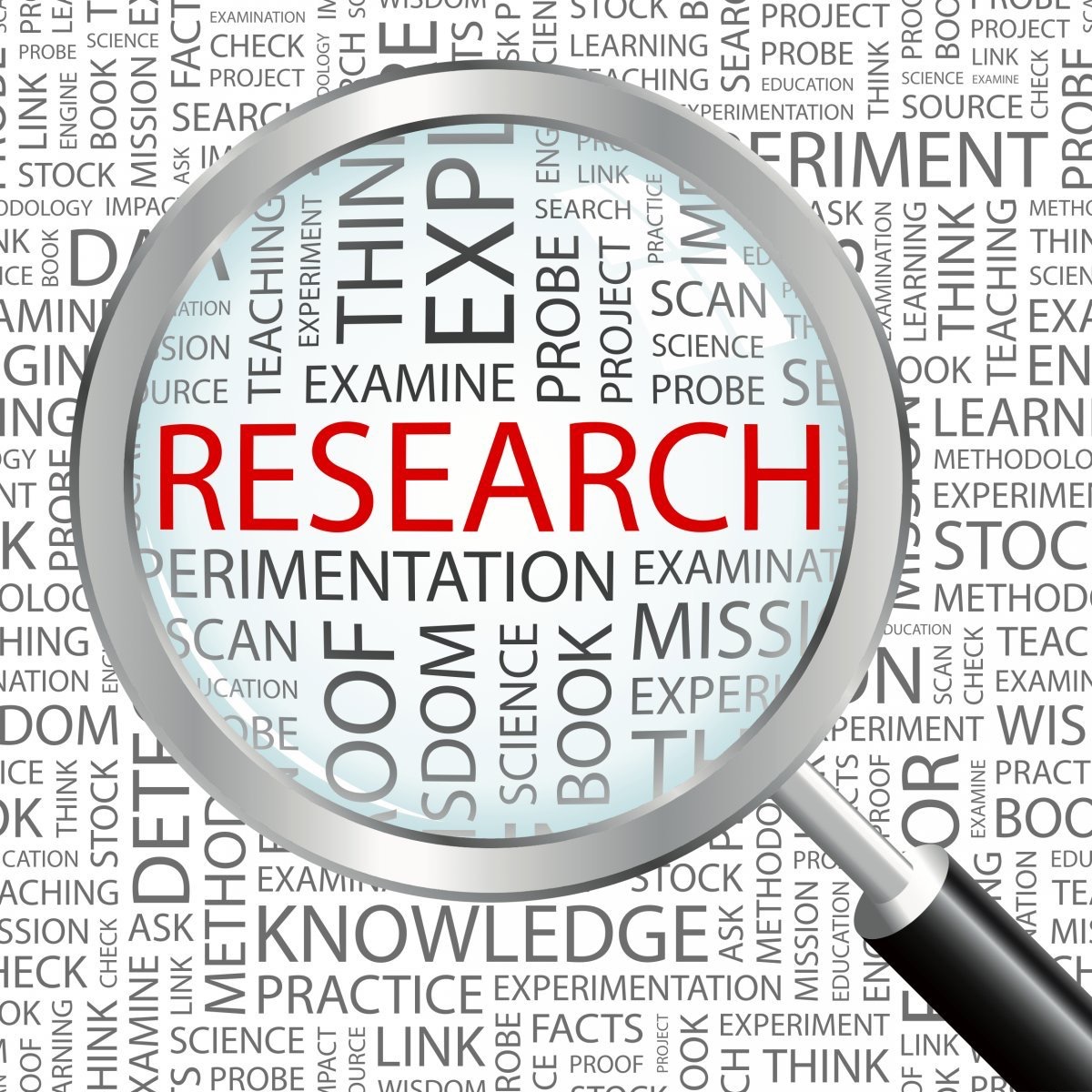 … is the sine qua non of knowledge construction and application in all fields and disciplines
Basic and Applied
Image courtesy Maastericht University
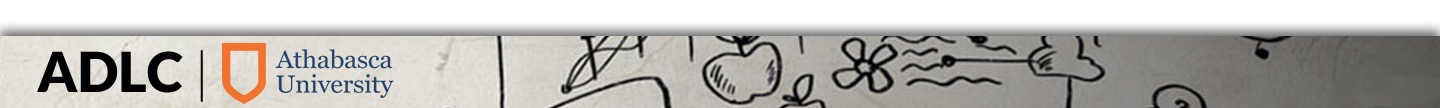 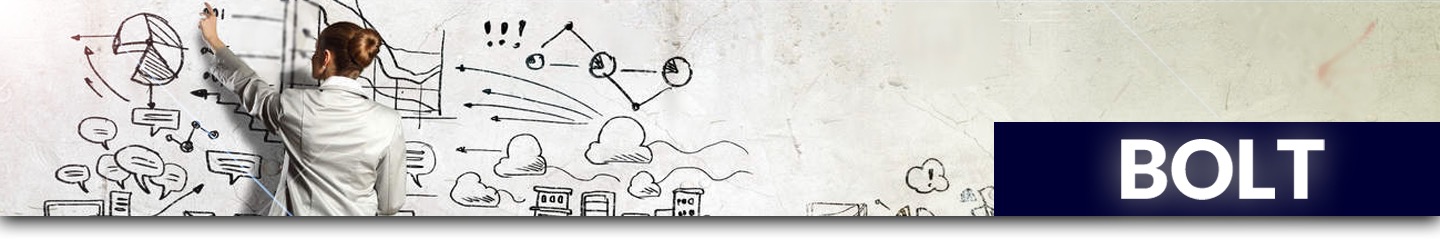 Basic research (also called pure research or fundamental research) is a systematic study directed toward greater knowledge or understanding of the fundamental aspects of phenomena. Basic research is executed without thought of a practical end goal, without specific applications or products in mind.
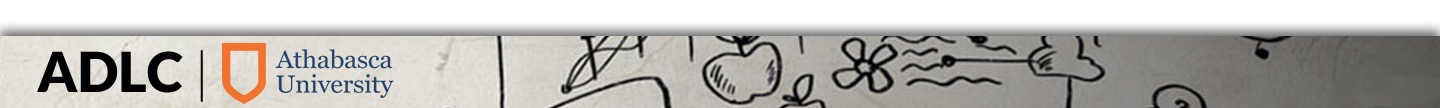 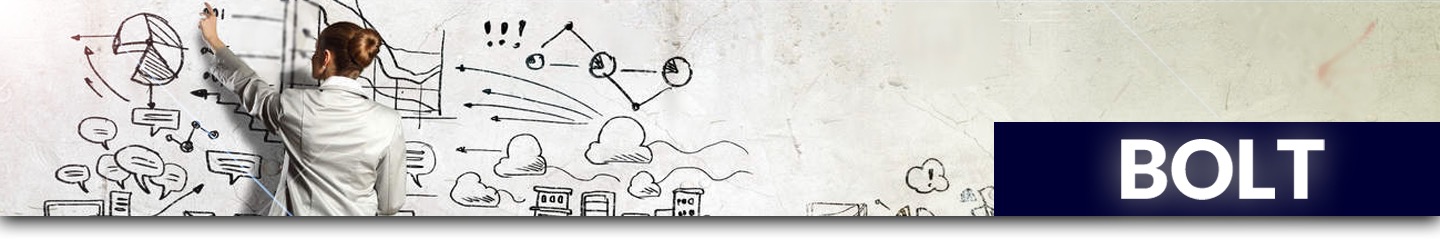 Applied research refers to scientific study and research that seeks to solve practical problems. Applied research is used to find solutions to everyday problems, cure illness, and develop innovative technologies.
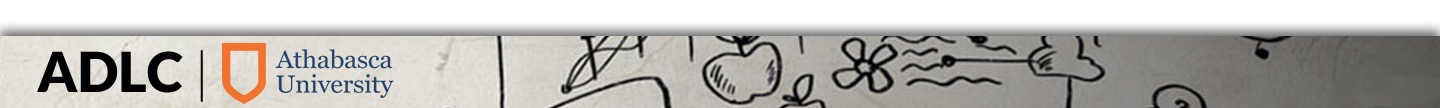 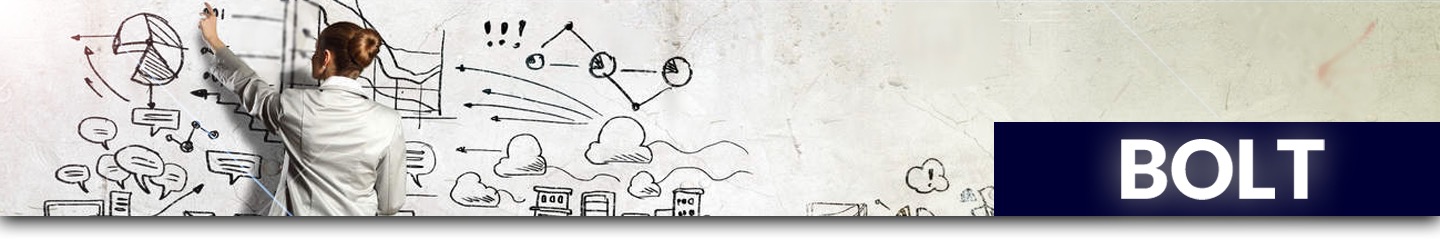 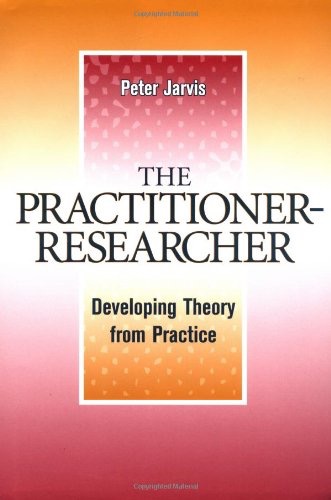 Dr. Peter Jarvis
Practitioner research involves one or more people who are practitioners (e.g. Administrators, Designers, Teachers) and are researching that practice. Unlike some other forms of research, practitioner research is intended to solve problems and enhance practice (rather than developing theory, for example).
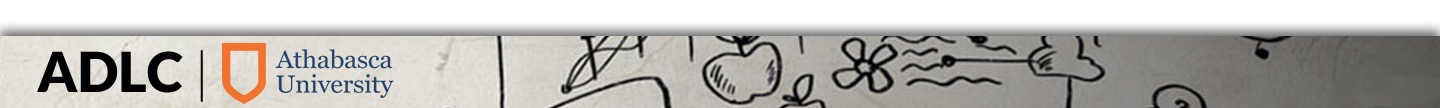 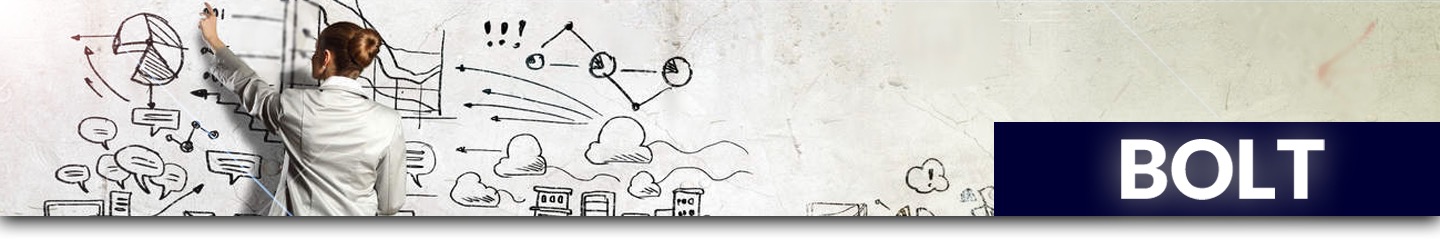 Cochran-Smith, M., & Lytle, S. L. (2009). Inquiry as stance: Practitioner research for the next generation. Teachers College Press.

Cochran-Smith, M., & Lytle, S. L. (2011). Commentary: Changing Perspectives on Practitioner Research. Inquiry: Perspectives, Processes and Possibilities, 4(02), 17-30.
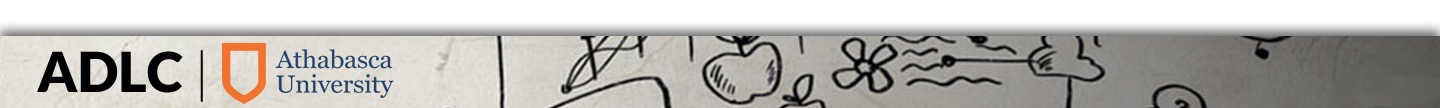 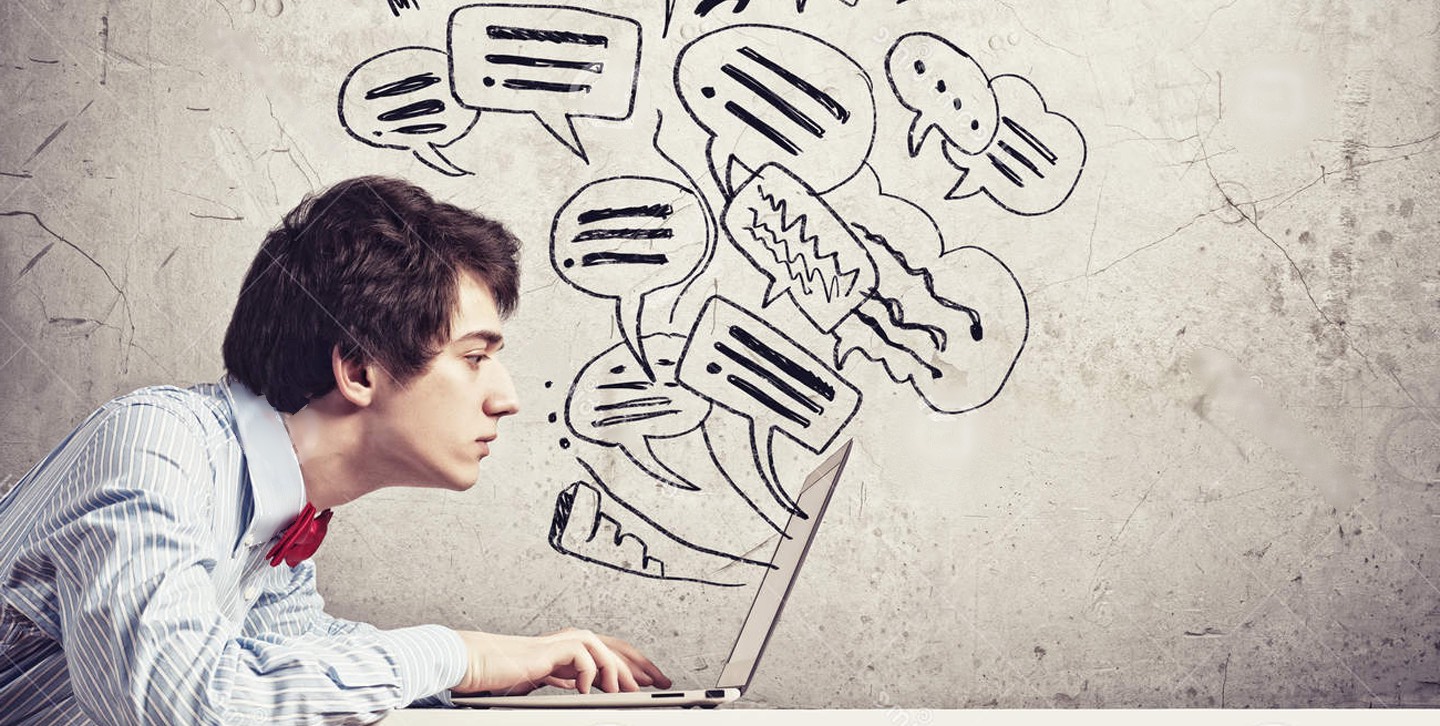 NOW WHAT?  Designing BOLT
Evidence-based professional learning
Inquiry-based applications
Research-in-practice going forward
Dr. Connie Blomgren, Assistant Professor, Centre for Distance Education, Athabasca University
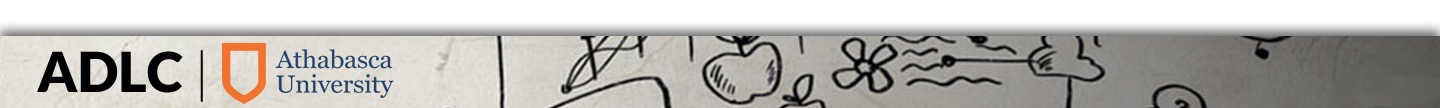 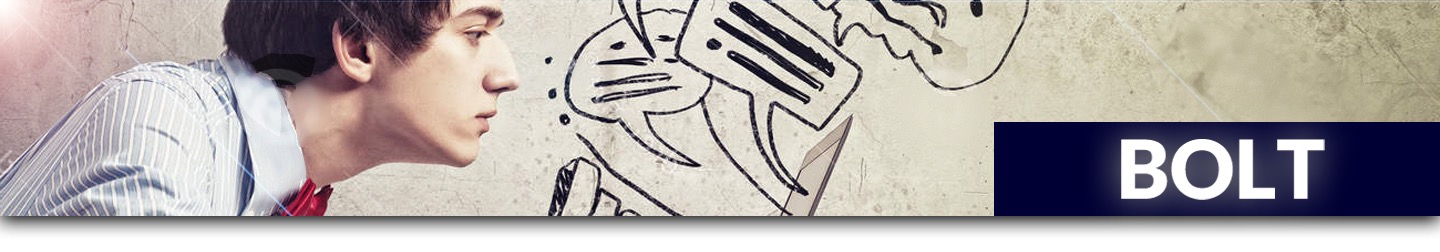 Two Curricular Questions
1. How is the BOLT certificate and its curriculum addressing the professional learning needs of K-12 teachers?

2. The corollary:
How will these needs continue to be addressed?
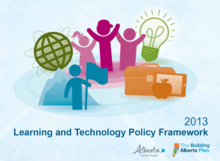 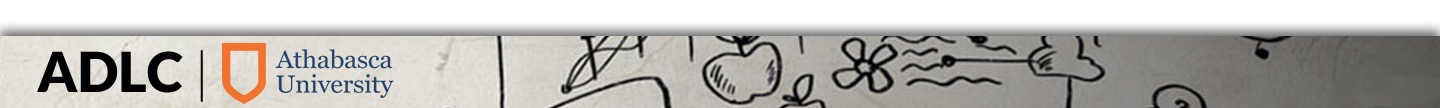 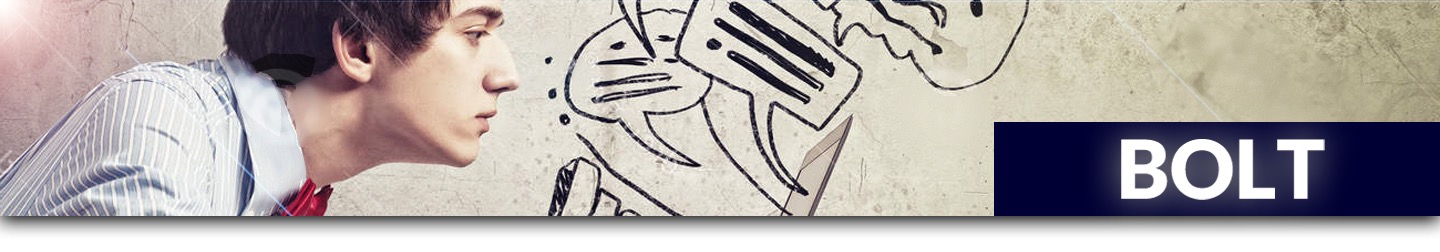 How is the BOLT curriculum addressing the professional learning needs of K-12 teachers?
• Alberta - A national leader in Canadian K-12 education.
• Educational reform has been ongoing for over a decade:
- 2013 Ministerial Order #001/2013 
- 2014 Learning and Technology Policy Framework (LTPF)
- Further support for teacher PD and becoming an evidence- 
      based teacher practitioner
- Individual Professional Growth Plan (IPGP)
- Alberta Teacher Association (ATA) Position Papers
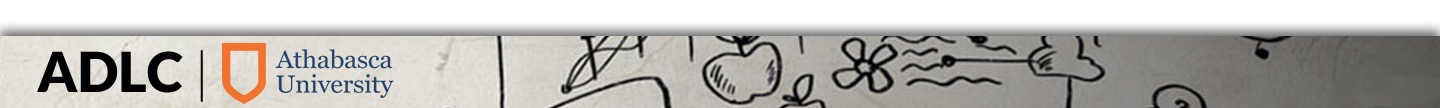 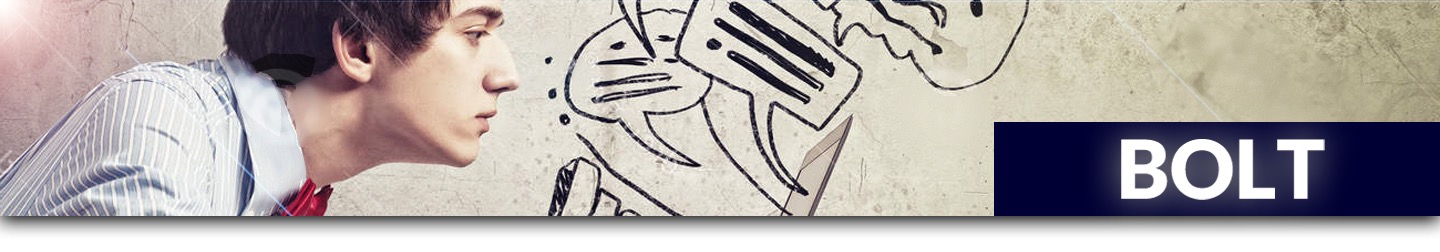 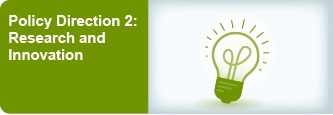 BOLT & LTPF - Policy Direction 2
LTPF Policy Direction 2, Research and Innovation, states that:
“Teachers... [will] read, review, participate in, share and apply evidence based practices to sustain and advance innovation in education.”
(Alberta. Ministry of Education, 2013, p. 23)
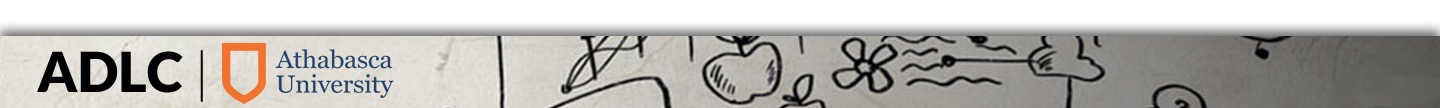 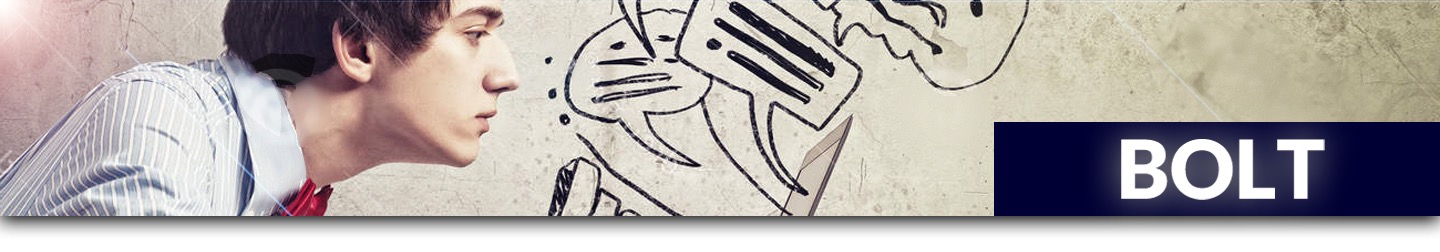 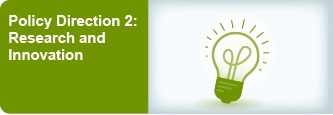 BOLT & LTPF - Policy Direction 2
3 outcomes for educators to:
stay current with educational technology research;
participate in and apply research to learning and teaching; and
use data systems and evidence-based reasoning to monitor and support personalized, student-centred learning” (Alberta. Ministry of Education, p. 26)
Alberta. Ministry of Education. (2013). Learning and technology policy framework 2013.
Retrieved from https://education.alberta.ca/media/7792655/learning-and-technology-policy-framework-web.pdf
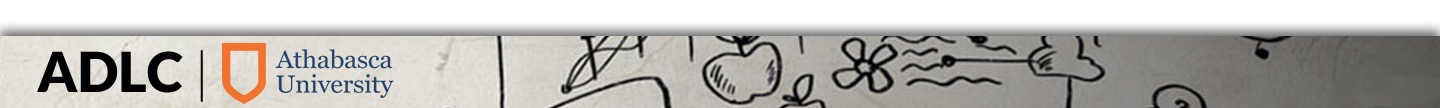 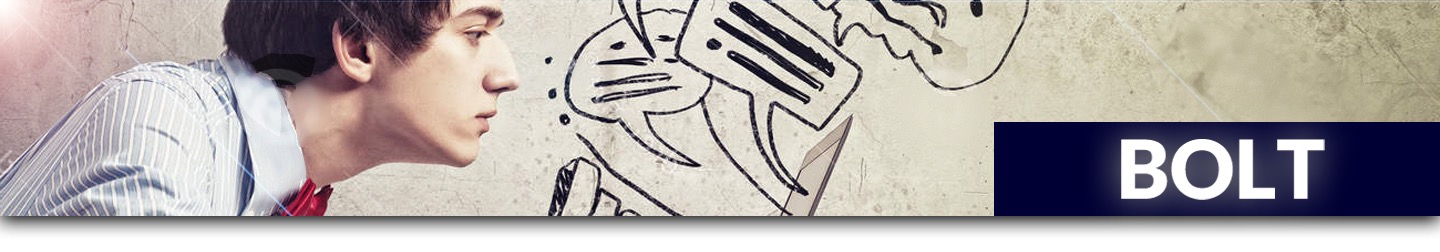 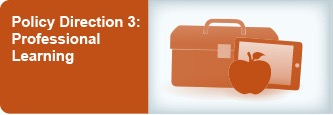 BOLT & LTPF - Policy Direction 3
LTPF Policy Direction 3, Professional Learning, states: “Teachers… maintain and apply the knowledge, skills and attributes that enable them to use technology effectively, efficiently and innovatively in support of learning and teaching.”
(Alberta. Ministry of Education, 2013, p. 27)
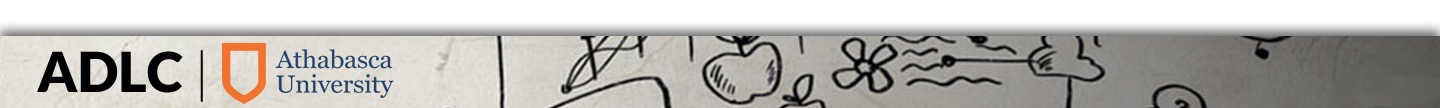 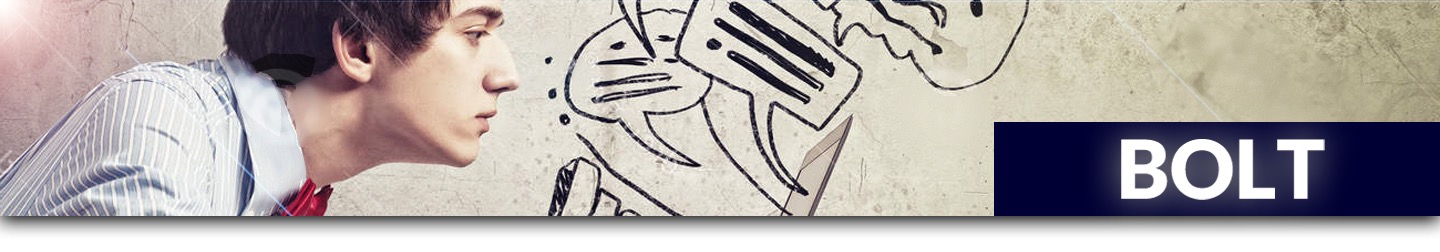 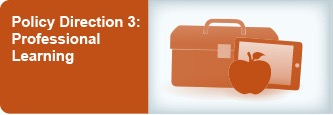 BOLT & LTPF - Policy Direction 3
3 outcomes to develop digitally confident teachers that:
are well prepared to use technology and digital resources innovatively and effectively for learning, teaching, leadership and administration; 
use technology and research to design personalized, authentic and student-centred learning opportunities to meet the diverse needs and interests of all students; and 
engage in professional growth opportunities that are broadened and diversified through technology, social media and communities of practice
Alberta. Ministry of Education. (2013). Learning and technology policy framework 2013.
Retrieved from https://education.alberta.ca/media/7792655/learning-and-technology-policy-framework-web.pdf
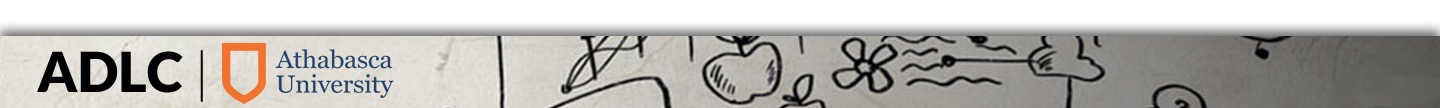 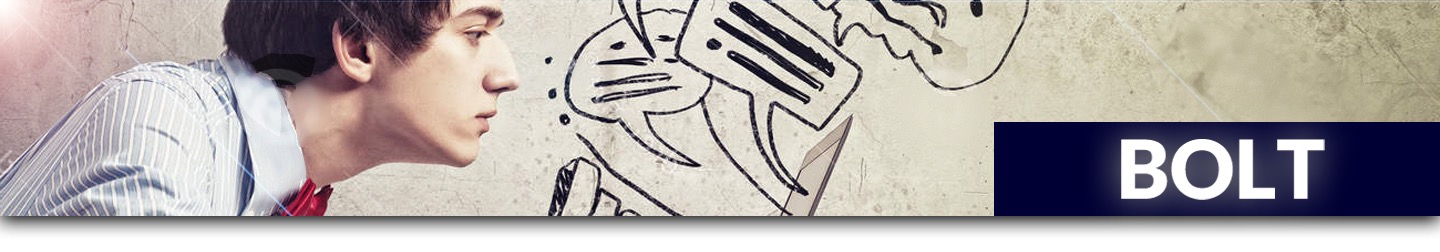 Professional Collaboration,
Communities of Practice and Research
A Guide to Support Implementation:
Essential Conditions
(Edmonton Regional Learning Consortium, 2010)

Educational Research and Development
position paper
(Alberta Teachers Association, 2015a)

ATA Professional Development position paper
(Alberta Teachers Association, 2015b)
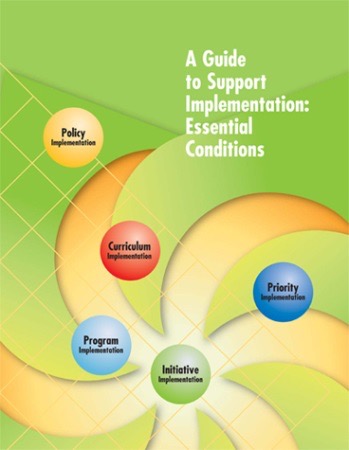 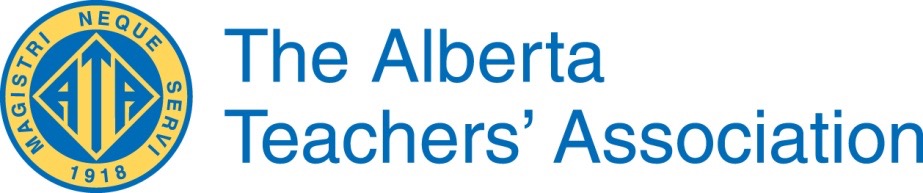 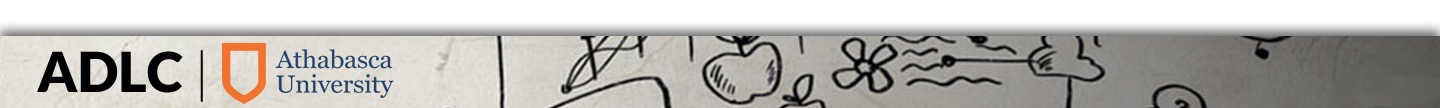 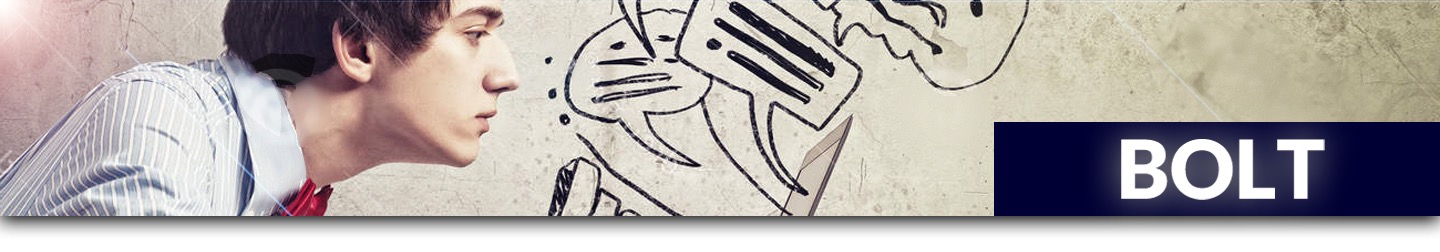 The corollary:How will these needs continue to be addressed?
Iterative and responsive. 
Surveys. 
Data mining.
Participatory aspects create a constant feedback flow. 
Instructor observations/intuitions for minor changes while modules are  in-process.
Topics & assignments allow BOLT participants to pursue research and theory as it directly applies to their lived experiences - within the offering of a module, or several, or over the entire certificate.
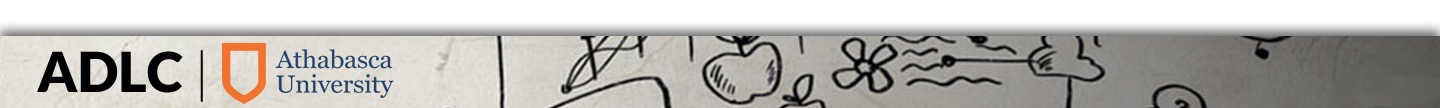 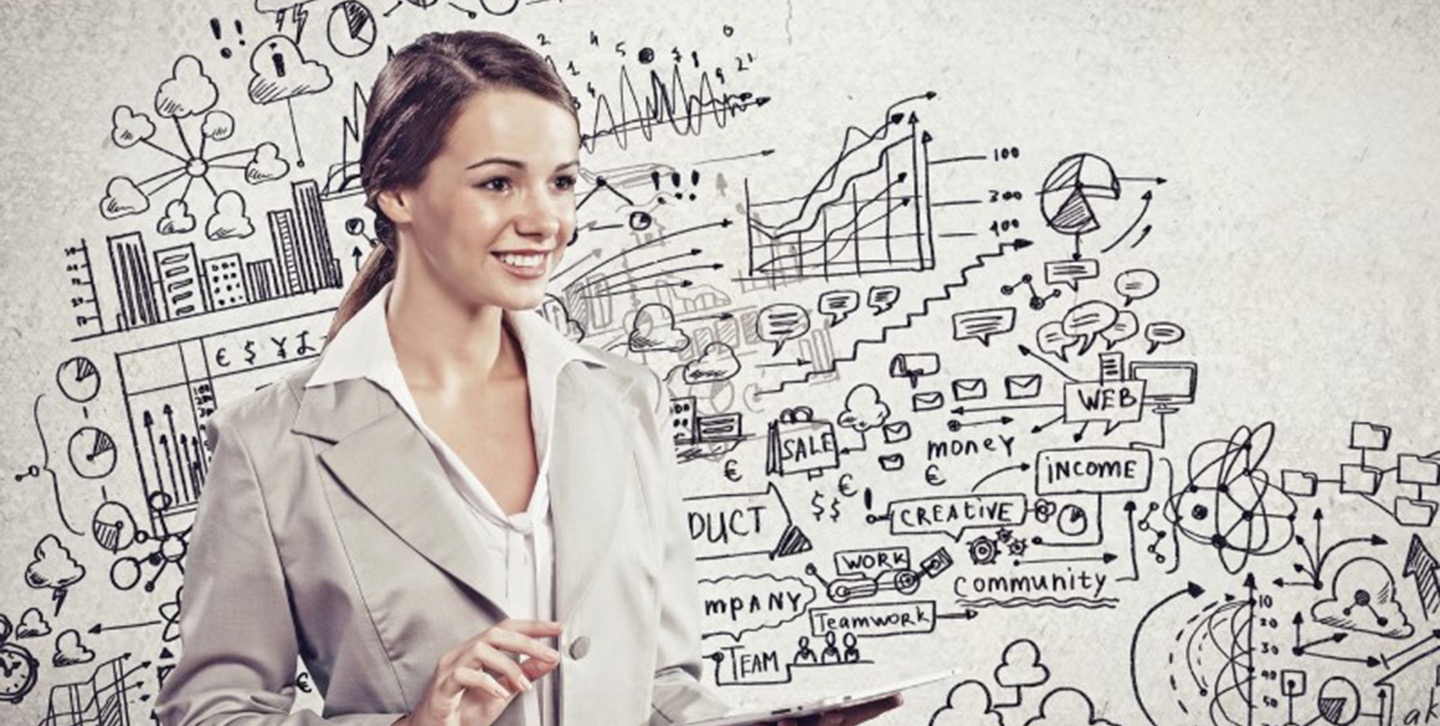 HOW?  Blended & Online Learning & Teaching
Laurel Beaton, Partnerships & Innovation, Alberta Distance Learning Centre
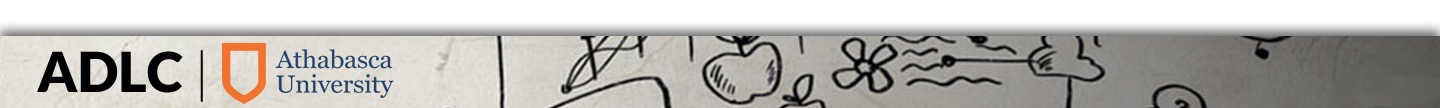 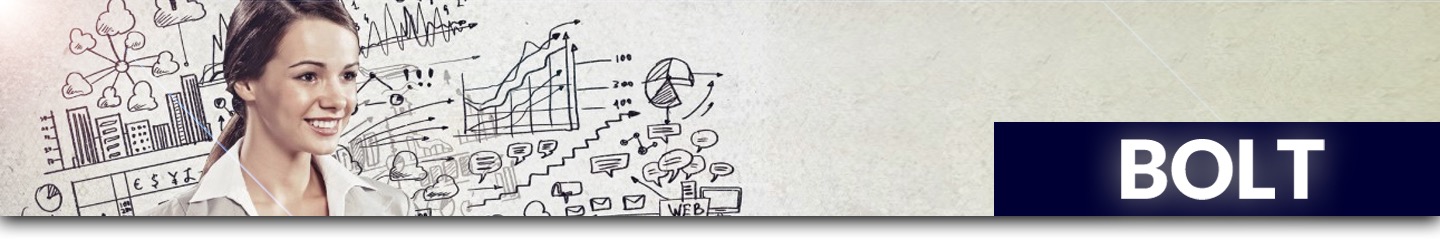 Theoretical Framework
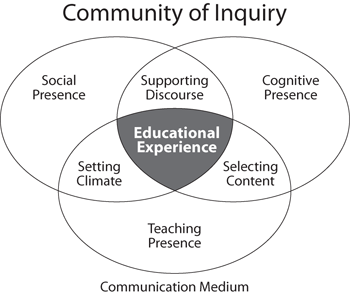 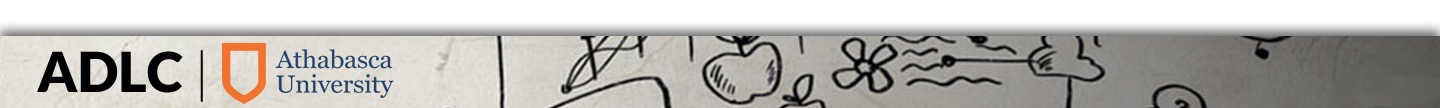 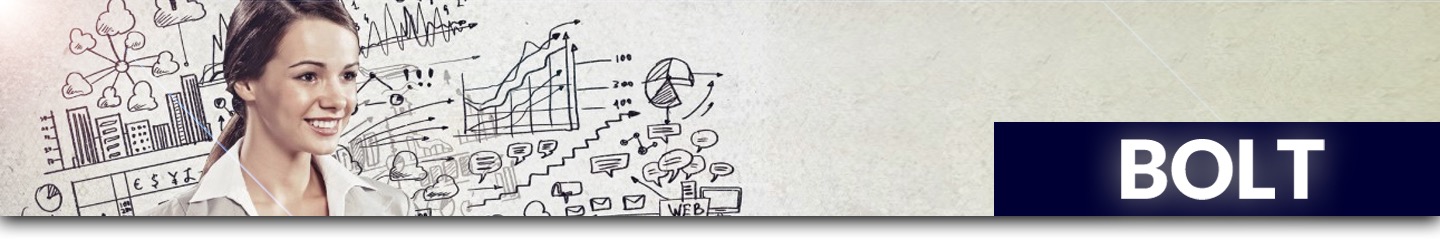 Course Redesign Planning
1. Redesign and re-conceptualize the course
2. Manage the content volume
3. Create a learning community
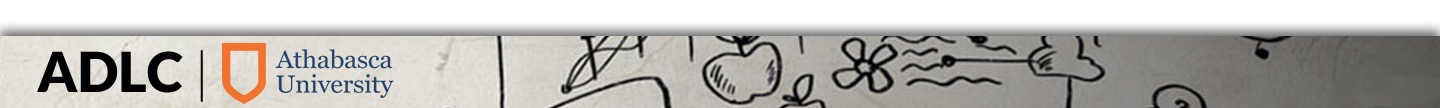 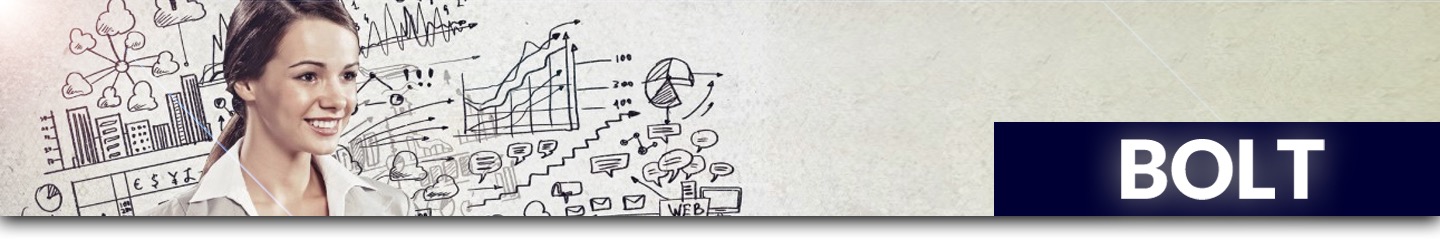 MDDE 621
Online Teaching in Distance Education
Content:
learning principles and learner characteristics, including 'special' learning needs;
teaching behaviours and principles associated with learning, independent of the delivery medium;
organizational roles required by technology use, which distance learning teachers, trainers and administrators may be expected to fill;
professional development (PD) issues in online teaching and training;
characteristics (strengths and weaknesses) of some available and emerging learning technologies; and,
assessment and evaluation principles.
BOLT
671
BOLT
672
MDDE
621
BOLT
673
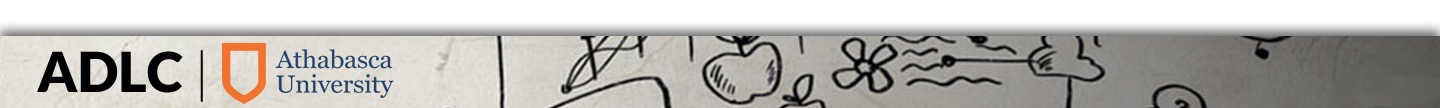 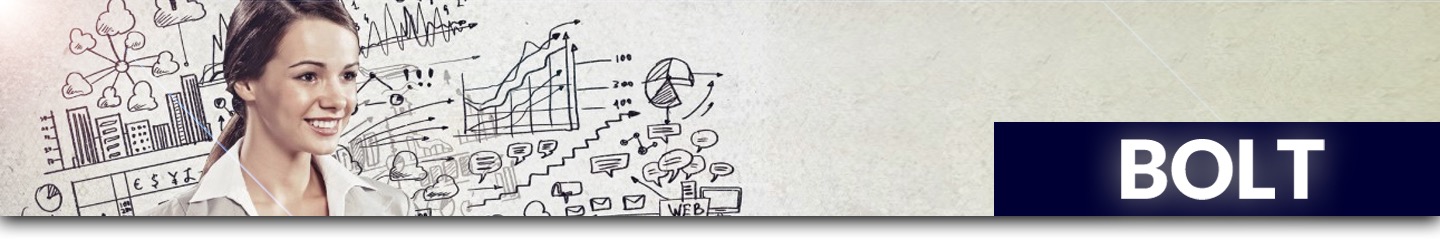 Conversion of MDDE 621 to
Blended and Online Learning and Teaching 671, 672, 673
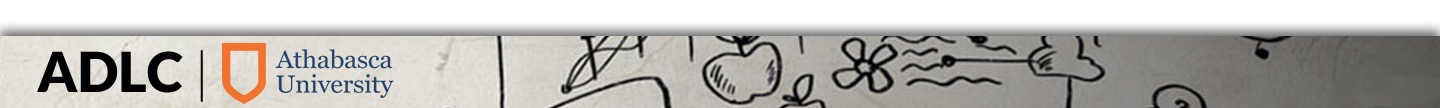 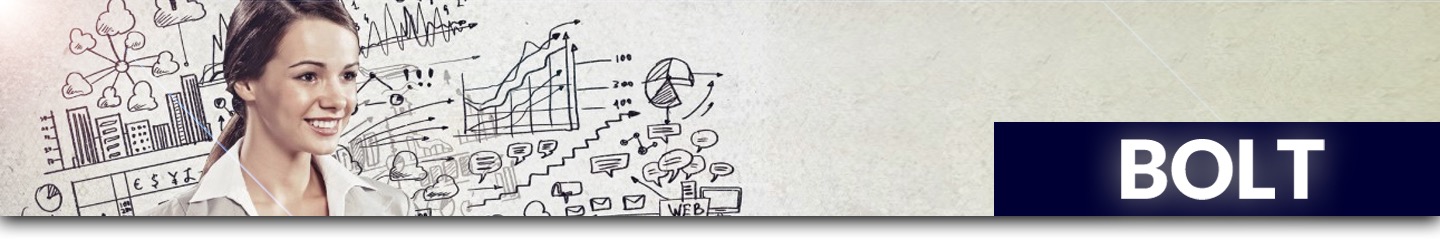 Learning Experiences and Assessment
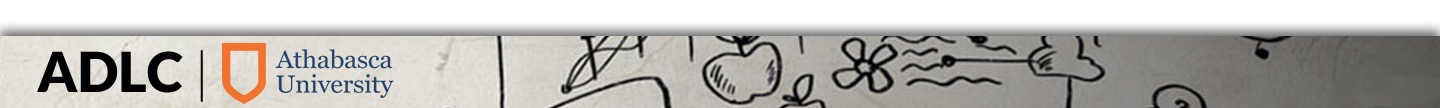 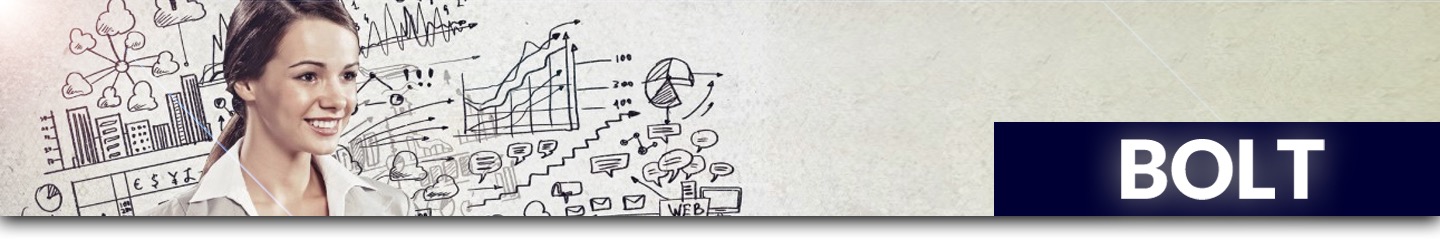 MDDE 603
Foundations of Instructional Design
Systems Analysis and Learning Theory
Content:
Perspectives on Teaching and Learning
Behavioural Theories of Learning
Cognitive Theories of Learning
Constructivist Theories of Learning
Roles of Motivation in Learning
The Neuroscience of Learning
Introduction to Systems Concepts and Soft Systems Analysis
BOLT
674
BOLT
675
MDDE
603
BOLT
676
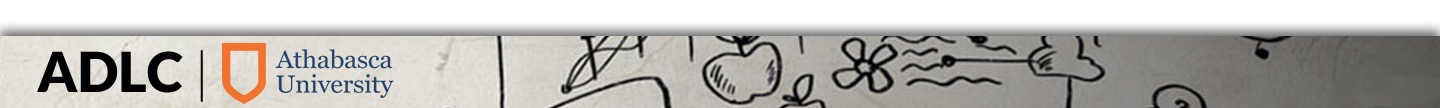 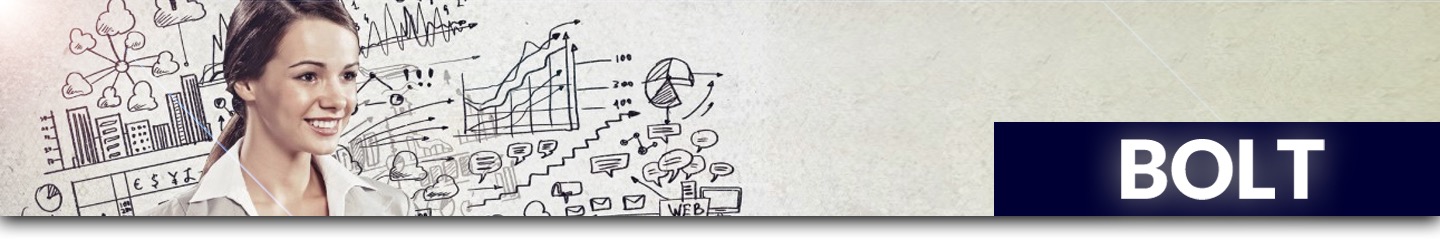 MDDE 620
Technology in Education
Content:
Issues in distance education to which technology might apply as a delivery, administrative, student support, or learning tool.
Operating characteristics, communications and interaction capabilities, and technical requirements of selected distance education technologies.
Strategic planning models and approaches applicable to technology use in distance education and training.
Principles of effective organizational management, development, and renewal, from the perspective of an agent of technological change in a K-12 environment.
BOLT
677
BOLT
678
MDDE
620
BOLT
679
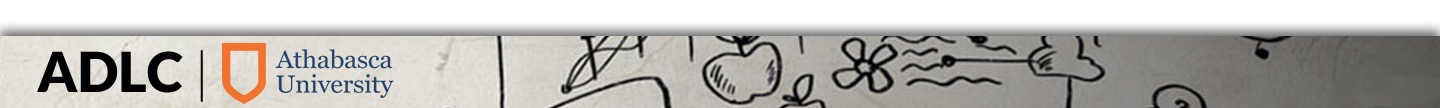 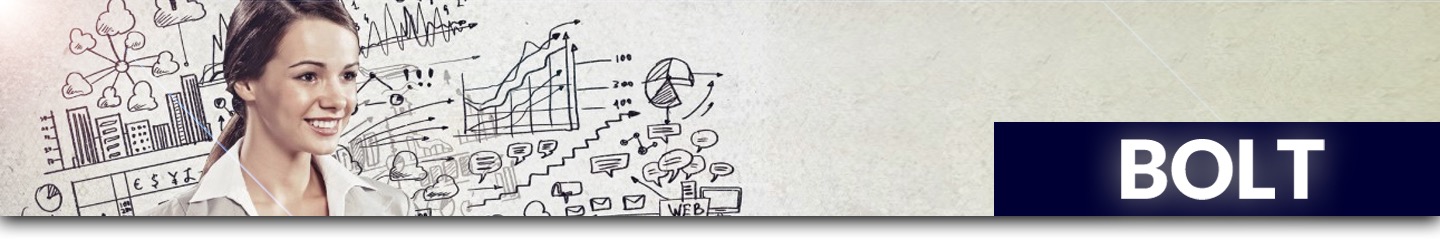 Pilot Observations
Motivation: Teachers have a high desire to do very well despite their busy lives.
Initial  “mental model”: expectations real and imagined (e.g.alignment of delivery models)
The shortened time frame creates a sense of urgency that requires:
strong time management 
permission from self to seek extensions
permission from self to complete work “adequately”
acceptance that only so much can be accomplished ( drinking from a fire hose metaphor)
least confident going into the modules have been most successful
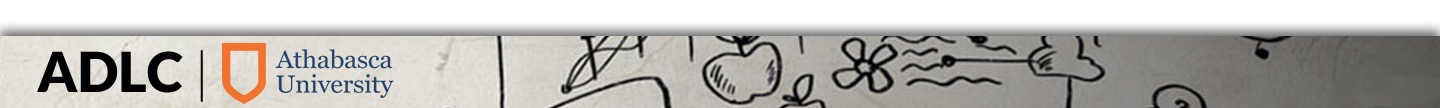 [Speaker Notes: Caveat: the pilot group is a unique group and the public offering will reveal other findings.]
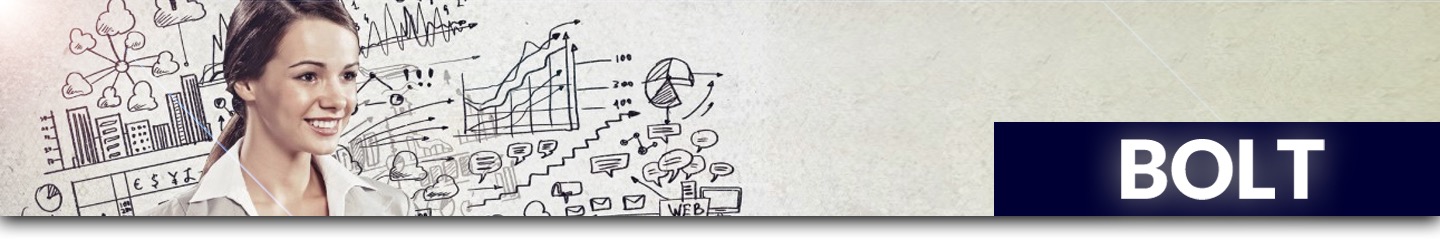 Observations
Discussion forums/assignments indicate active engagement with the content and research articles - excitement about digital pedagogy
New learning balanced with affirmations of their current professional practices
increased knowledge creates change and also enhances confidence
Desire by some to “audit” (credentials not needed i.e. already holds a Masters) but wants to learn about digital pedagogy within the parameters of a module and online learning community
money paid = commitment and a perception of value ( by self or institutions e.g. Teacher Quality Service) unlike the perception of MOOCs ( if a MOOC K-12 focus available)
Redefining Teacher PD - finding the middle ground of professional learning 
(traditional PD  vs. the full commitment of graduate courses/degree) and helping BOLT participants to become connected life long learners (e.g. PLN).
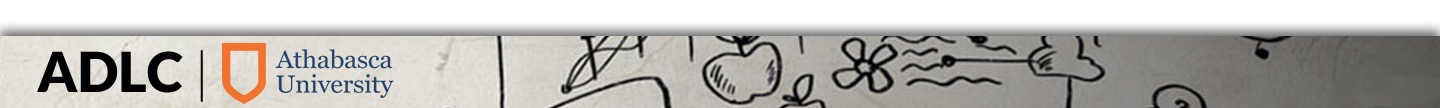 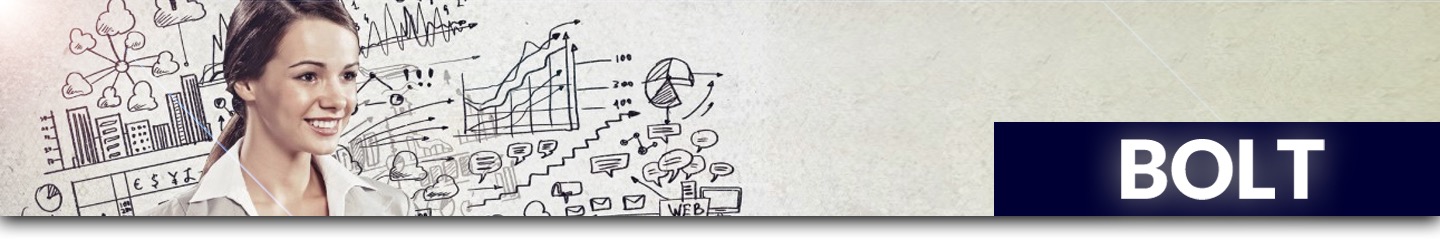 Implementation Schedule
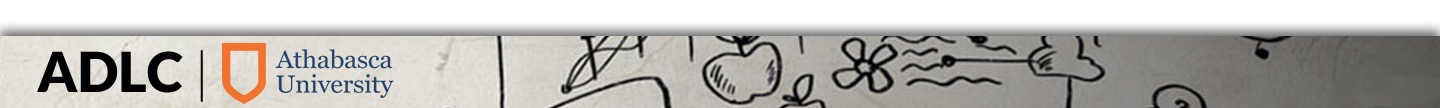 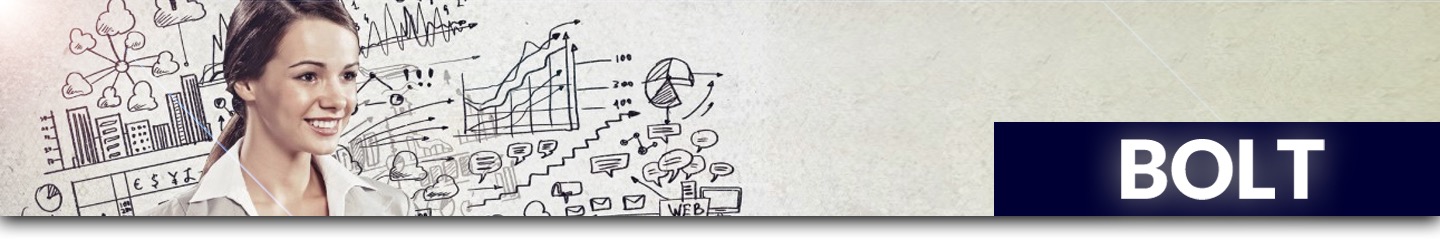 References
Alberta. Ministry of Education. (2013). Learning and technology policy framework 2013. Retrieved from https://education.alberta.ca/media/7792655/learning-and-technology-policy-framework-web.pdf 
Alberta’s Learning and Technology Policy Framework: An Overview of the LTPF. (2014). Retrieved from https://www.youtube.com/watch?v=7VyIAbb_pn4&feature=youtube_gdata_player 
Alberta Teachers Association. (2015a). Educational Research and Development. Retrieved from http://www.teachers.ab.ca/About%20the%20ATA/Governance/PolicyandPositionPapers/Position%20Papers/Pages/Educational%20Research%20and%20Development.aspx 
Alberta Teachers Association. (2015b). Professional Development. Retrieved from http://www.teachers.ab.ca/About%20the%20ATA/Governance/PolicyandPositionPapers/Position%20Papers/Pages/Professional%20Development.aspx 
Alberta Teachers’ Association, Alberta, Alberta Education, & Alberta School Boards Association. (2005). A guide to comprehensive professional development planning. Edmonton, AB: Alberta Teachers’ Association.
Edmonton Regional Learning Consortium. (2010). A guide to support implementation: Essential conditions. Retrieved from http://education.alberta.ca/media/6448188/guide_to_support_implementation_2010.pdf
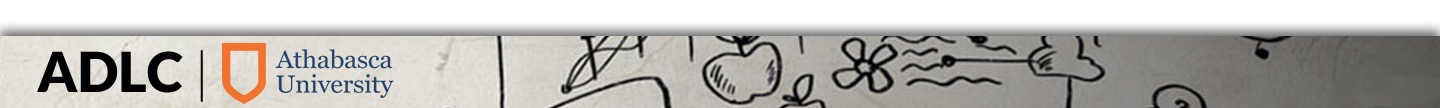